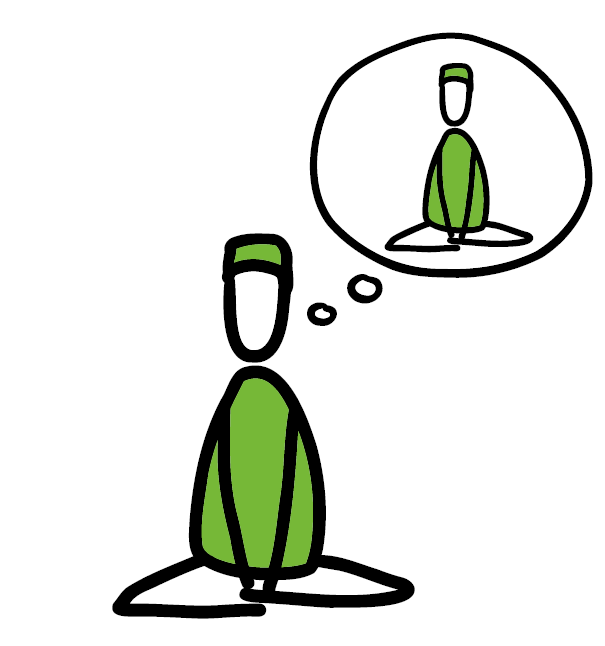 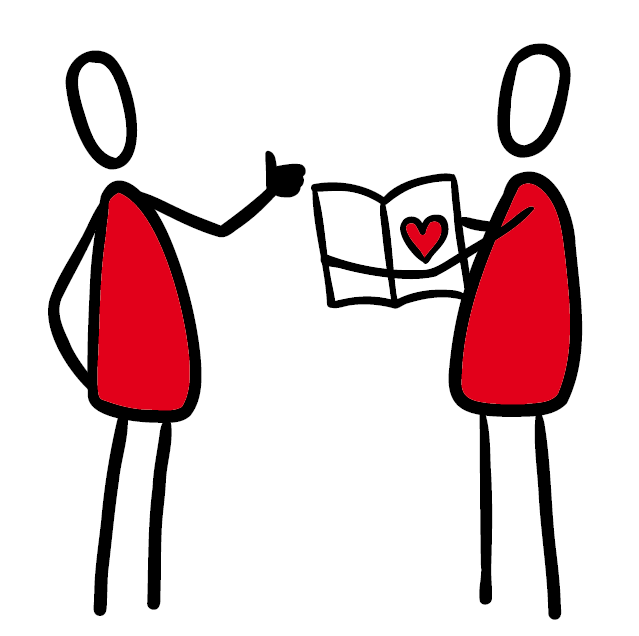 Achtsamkeit
Anerkennung
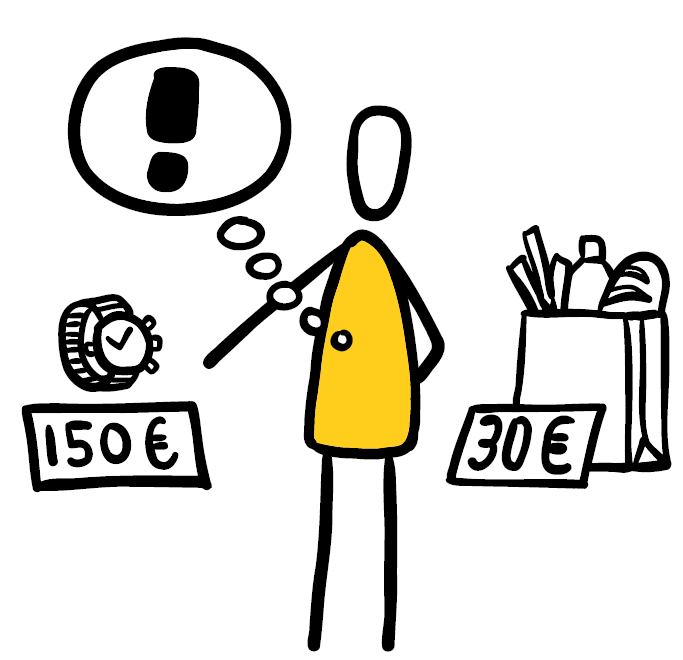 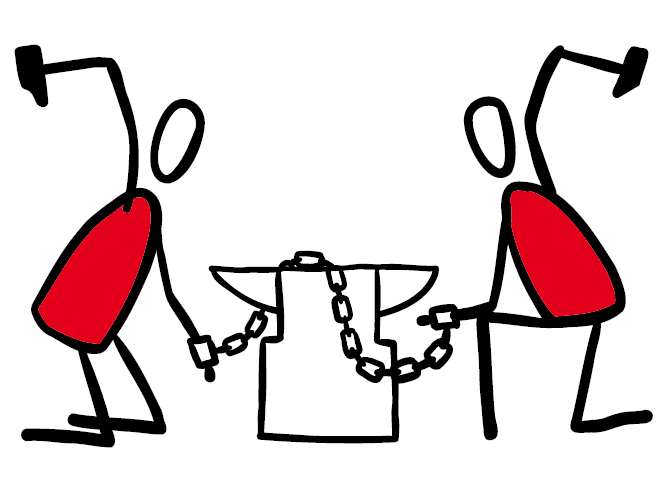 Bauchgefühl
Freiheit
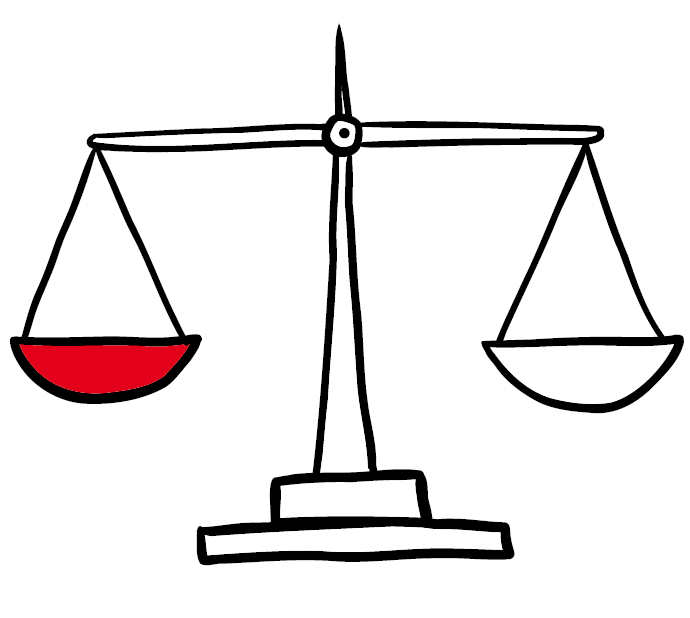 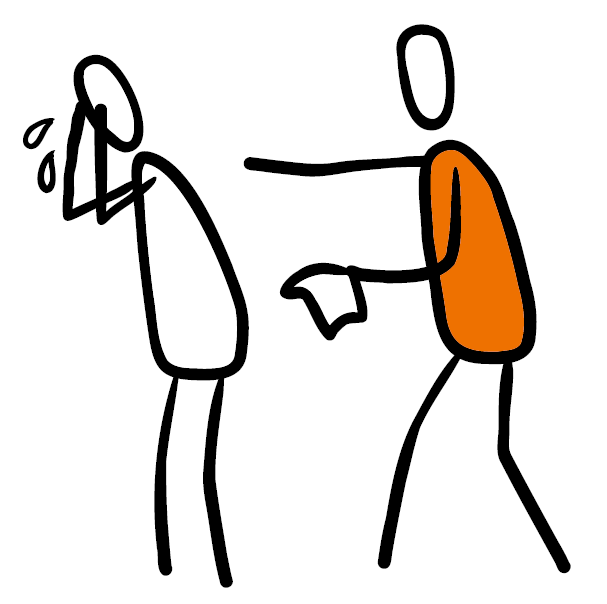 Gerechtigkeit
Empathie
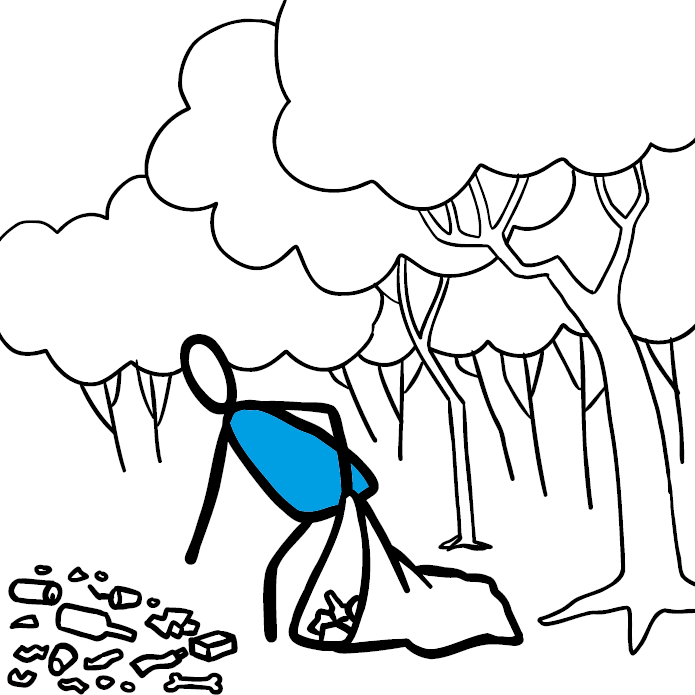 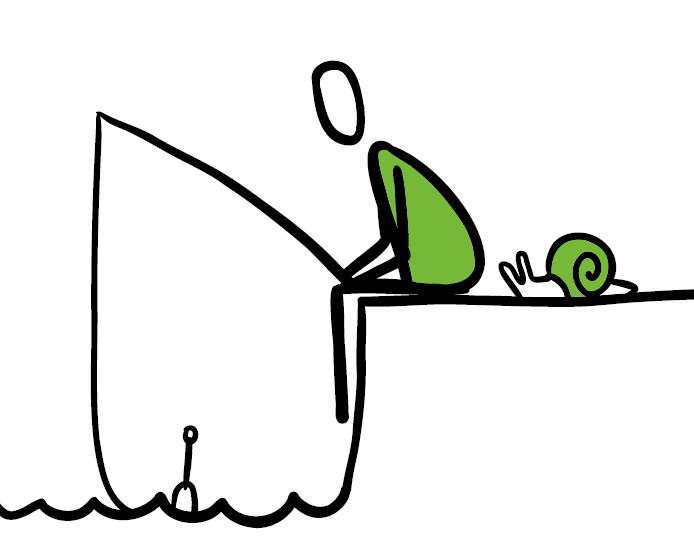 etwas bewirken
Geduld
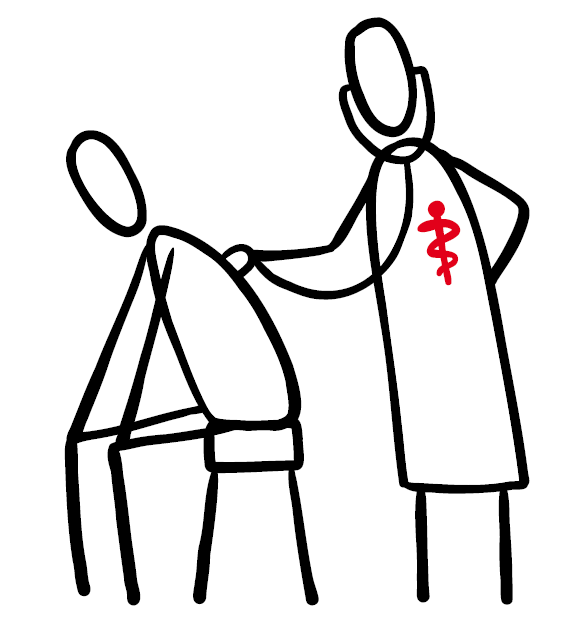 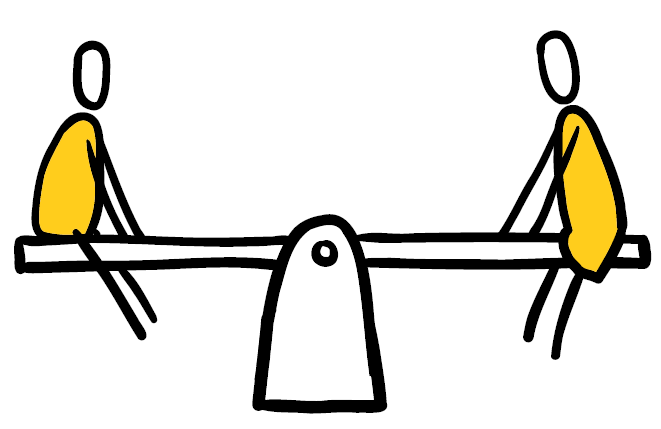 Gesundheit
Gleichheit
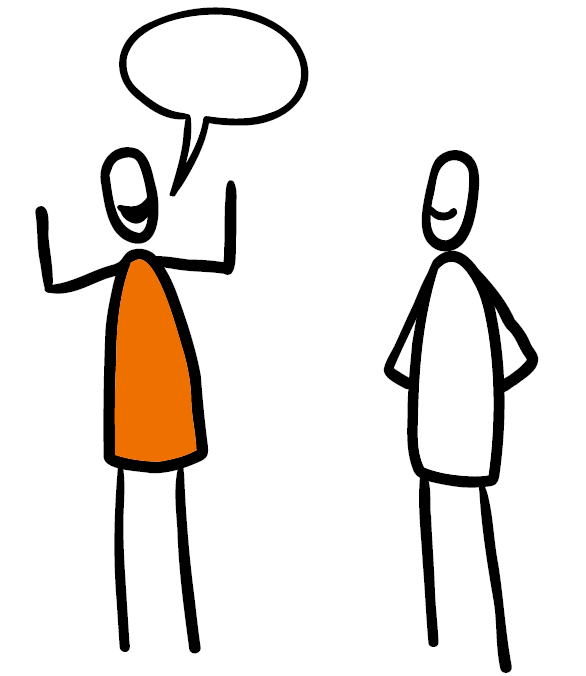 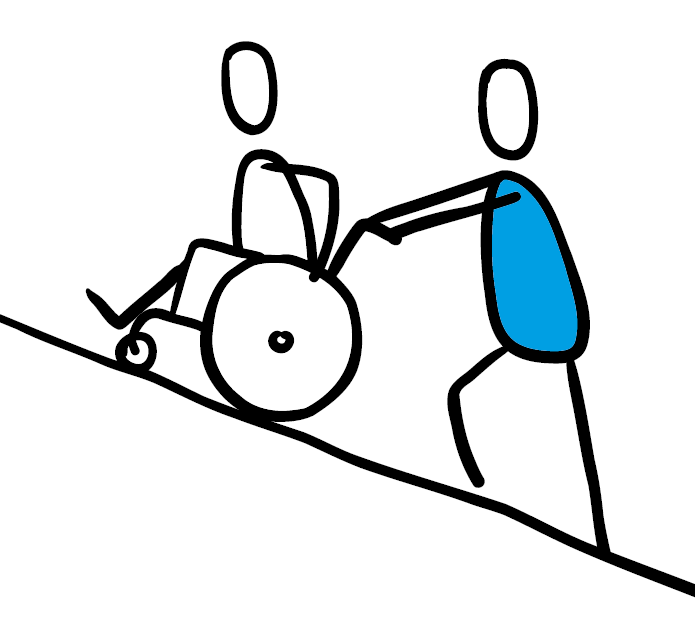 Hilfsbereitschaft
offen sprechen
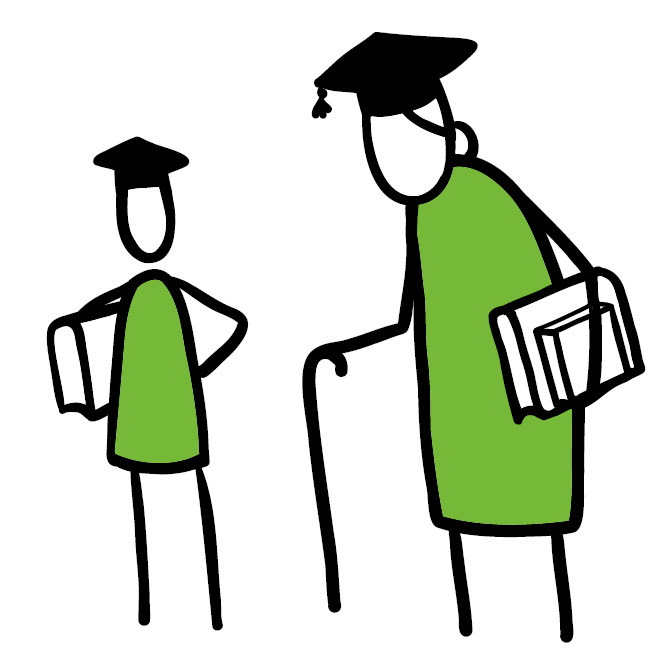 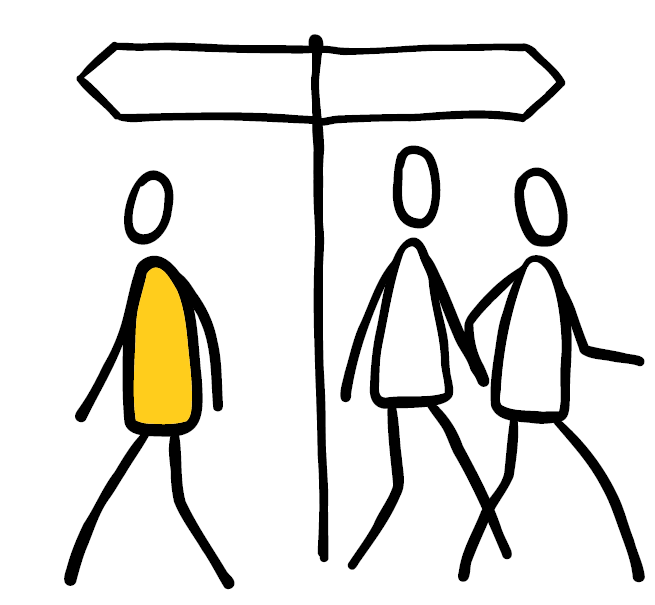 Selbstbestimmung
lebenslanges
Lernen
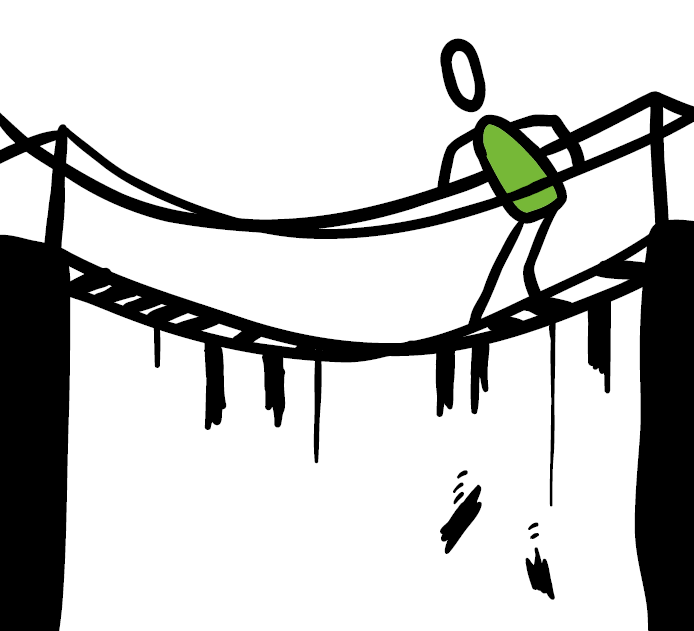 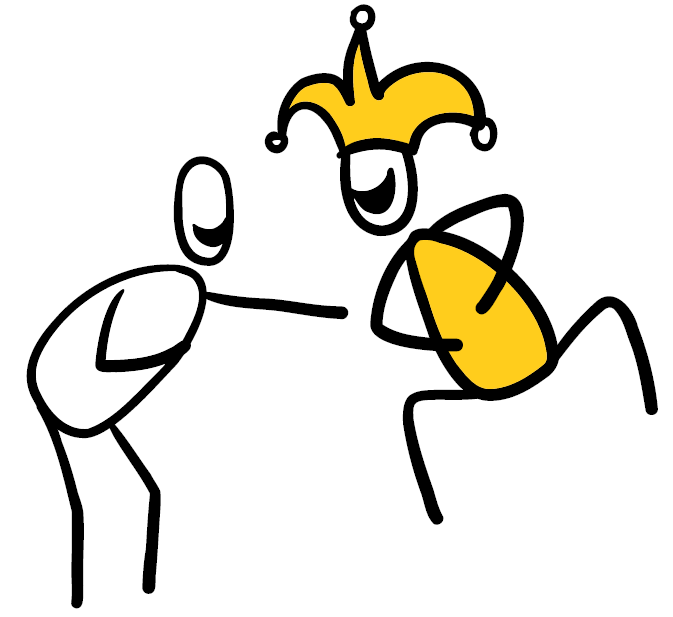 Humor
Mut
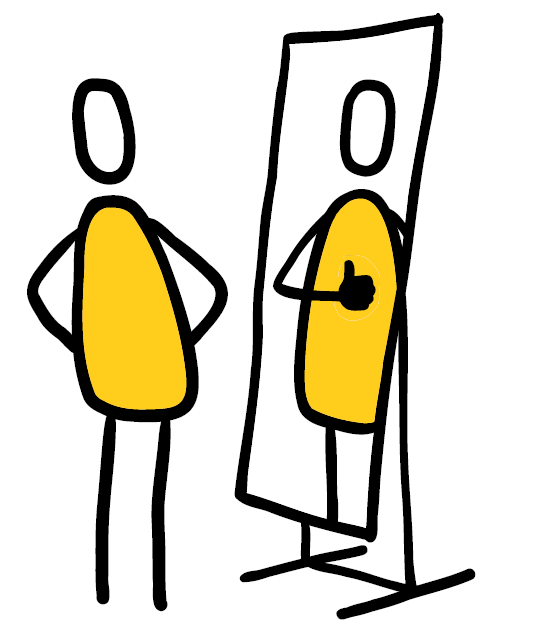 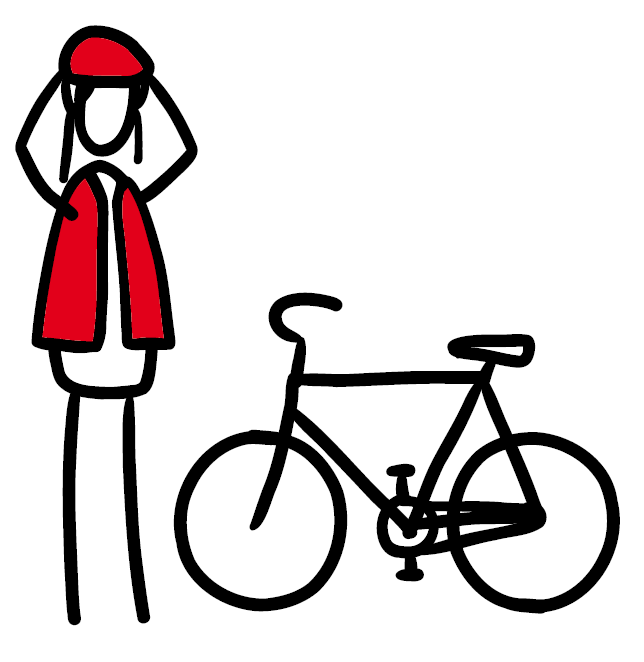 Selbst-vertrauen
Sicherheit
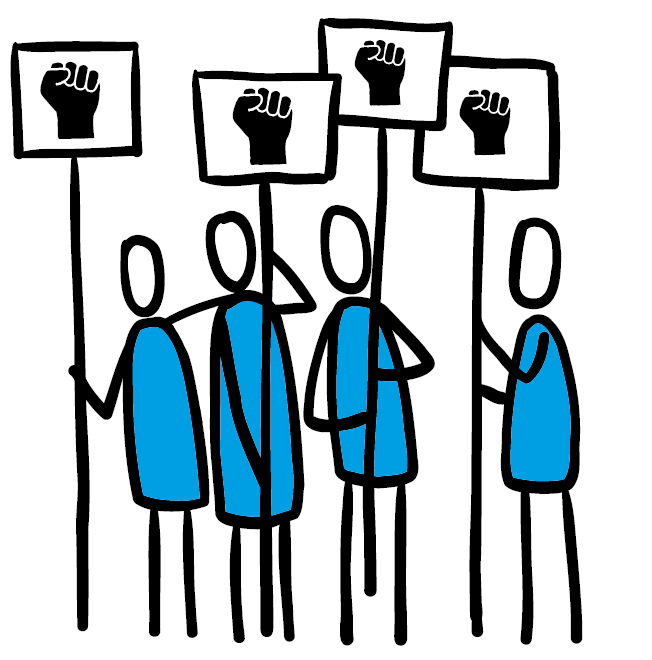 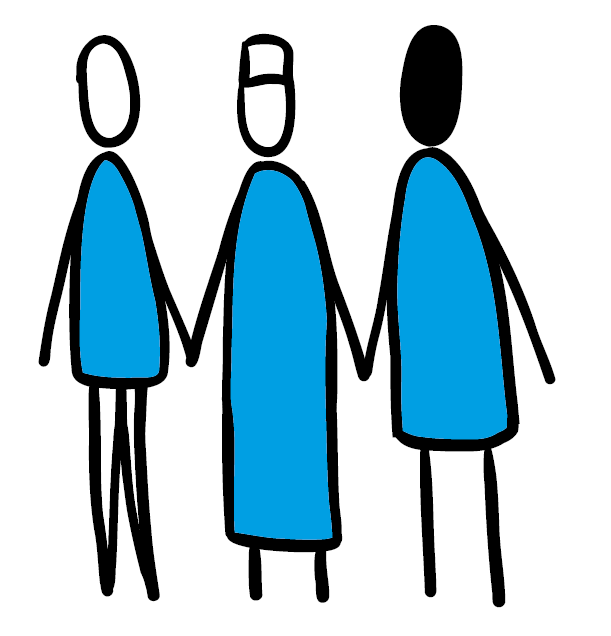 Solidarität
Toleranz
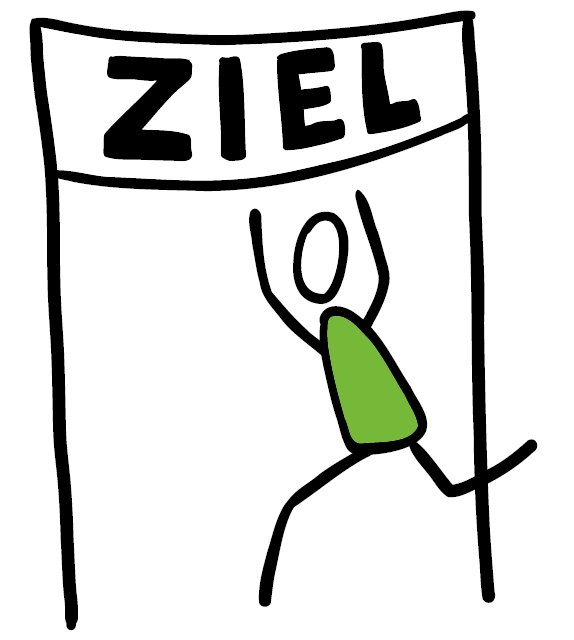 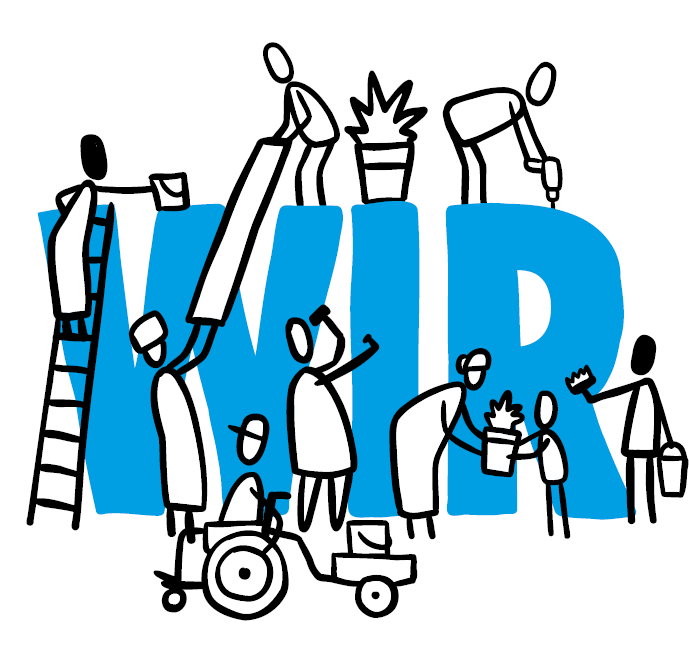 Ziel-orientierung
Vielfalt
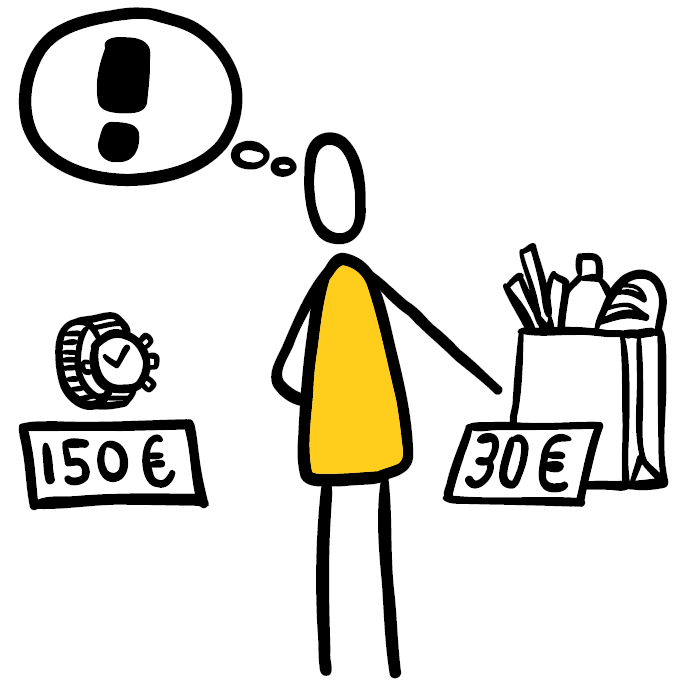 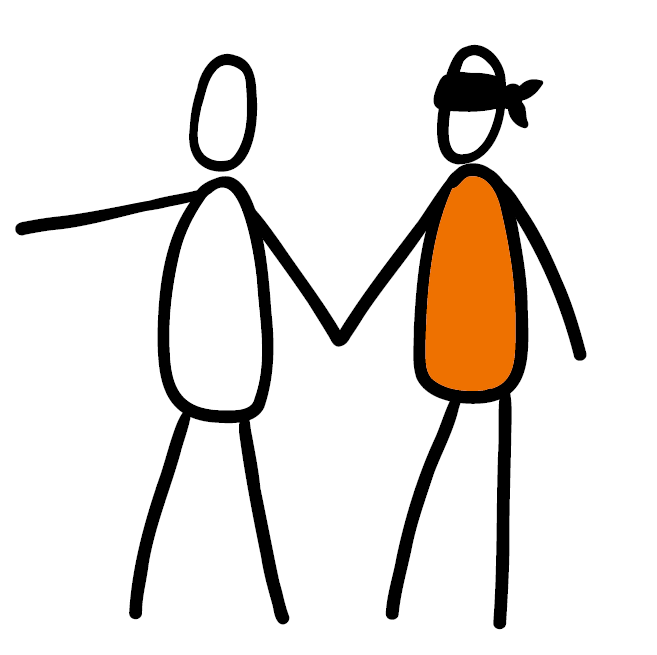 Vernunft
Vertrauen
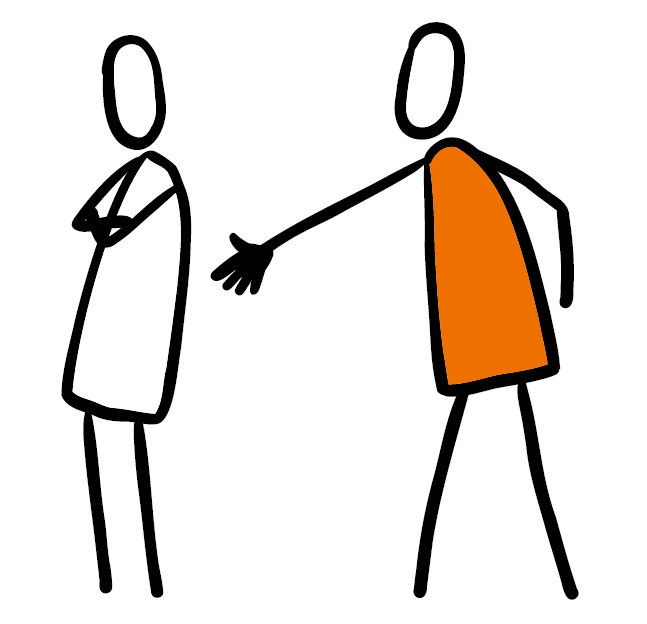 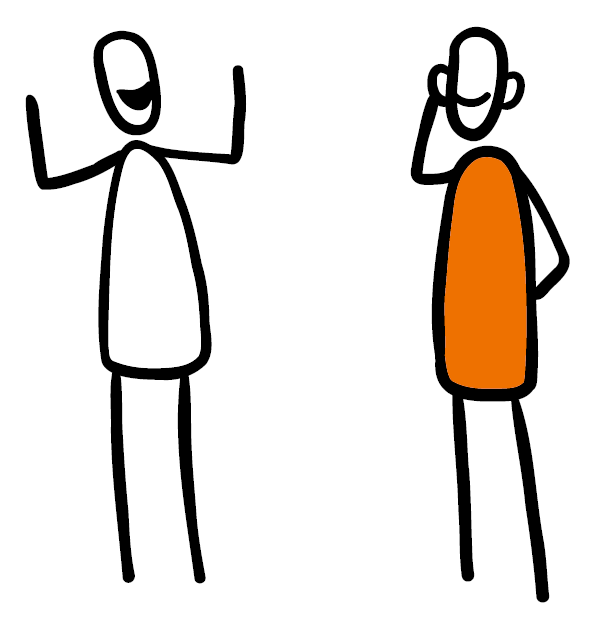 Vergebung
Zuhören